GERÊNCIA DO SERVIÇO DE INSPEÇÃO ESTADUAL
Méd. Vet. Marcus Veloso Soares 
Gerente de Inspeção Animal
Governo do Estado do Piauí
Secretaria de Desenvolvimento Rural
Agência de Defesa Agropecuária do Estado do Piauí
Estrutura
Estrutura da Gerência do Serviço de Inspeção Estadual:
Sede: 08 veterinários;
META: Descentralizar para interior
Treinar dois (02) Médicos Veterinários de cada Unidade Regional (13 regionais);
Gerência do Serviço de Inspeção Estadual
Coordenações Regionais
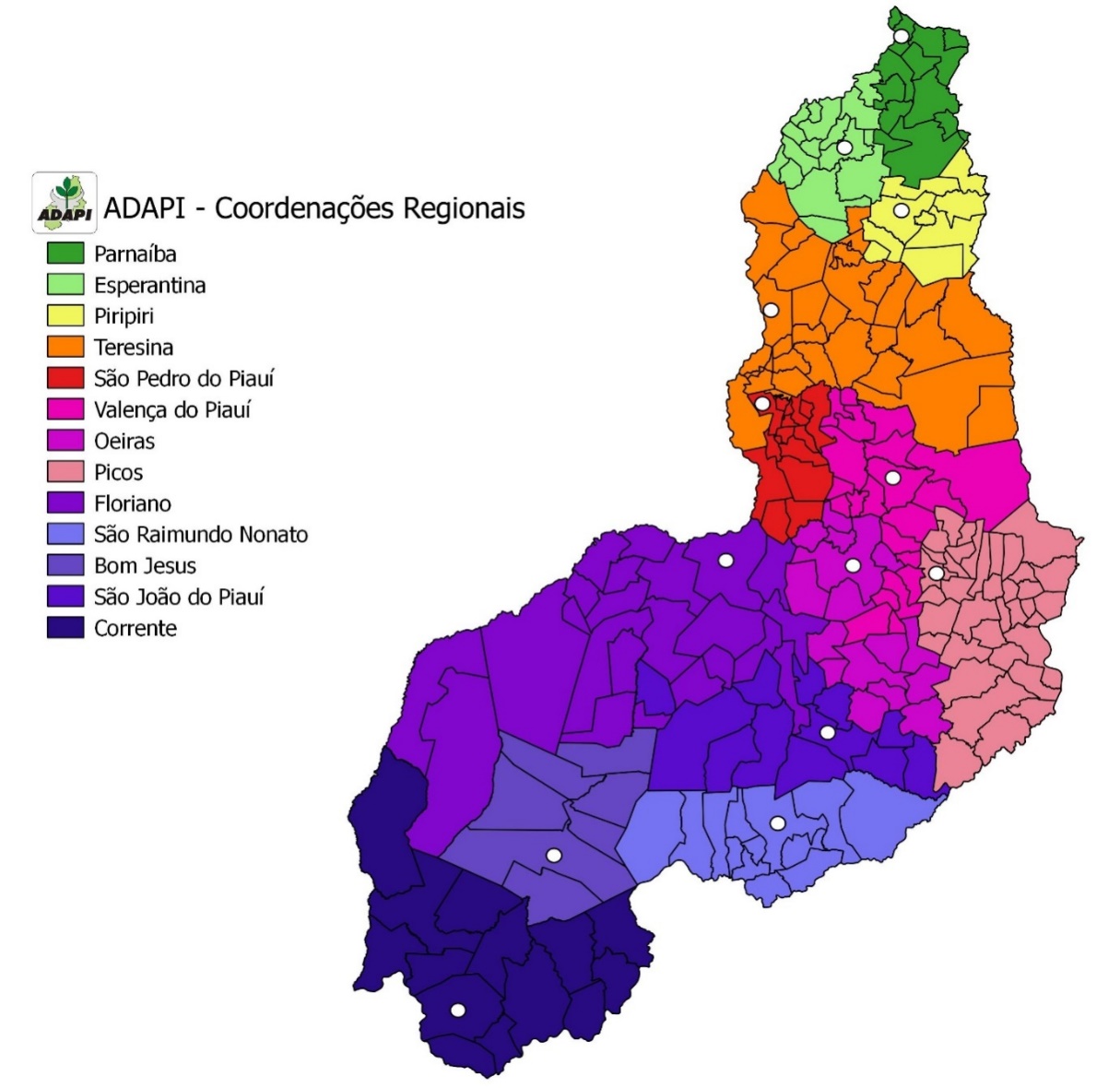 Gerência do Serviço de Inspeção Estadual
Médicos Veterinários
SVO
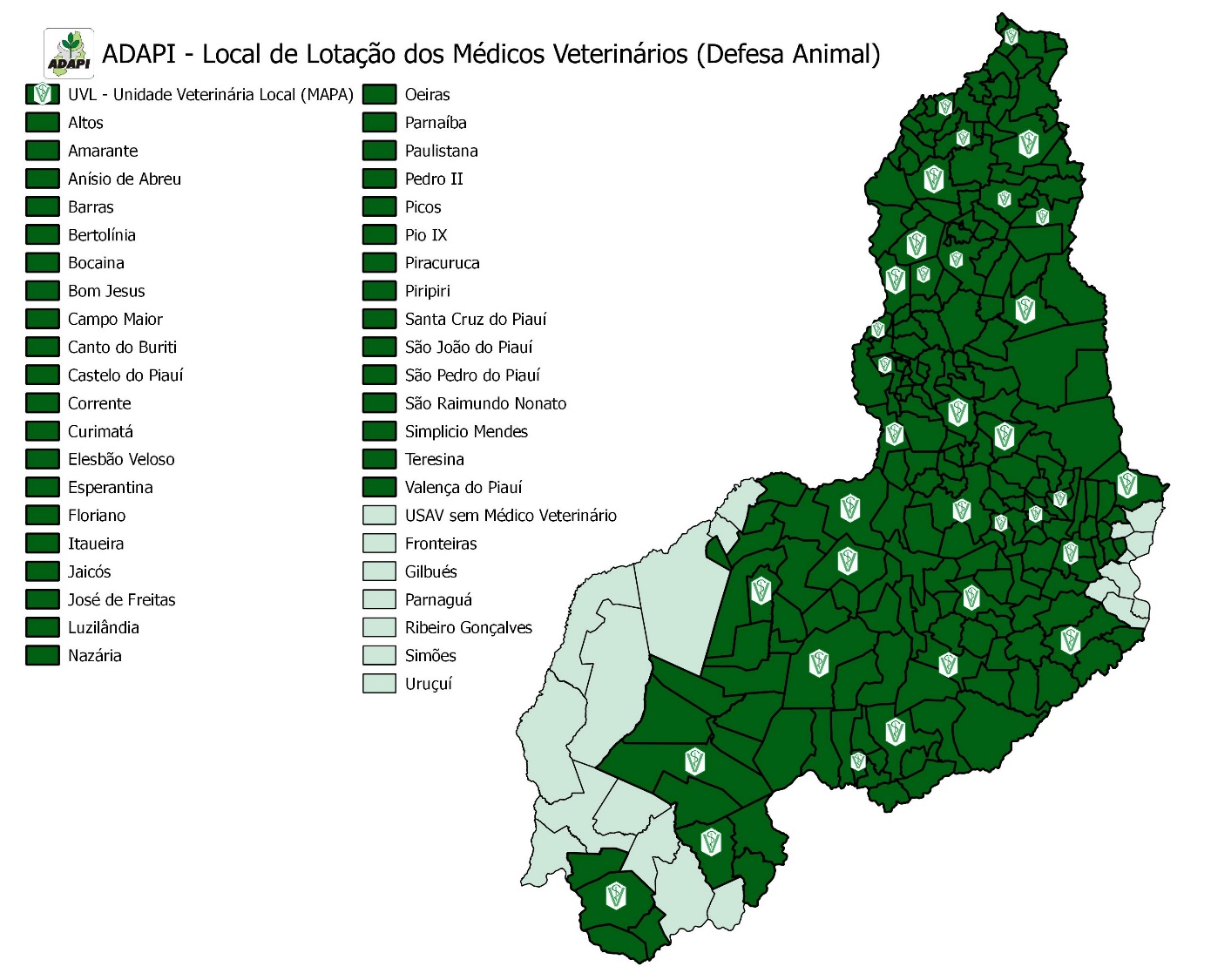 Gerência do Serviço de Inspeção Estadual
Legislação
Legislação
Lei anterior (Lei nº 4.715 de 27/07/1994):
Decreto (Nº 9.247 de 05/12/1994);
Lei atual (Lei nº 6939 de 02/01/2017):
Decreto (Finalizando), atualizado com o novo RISPOA e com a instrução Nº 05/ 2017 do MAPA (Agricultura Familiar);
Gerência do Serviço de Inspeção Estadual
Legislação
Modificações importantes
Art. 6º O Serviço de Inspeção e fiscalização industrial e sanitária de produtos de origem animal no Estado do Piauí previstas neste Decreto são de atribuição do Médico Veterinário Oficial e dos demais cargos efetivos de atividades técnicas de fiscalização da Agência de Defesa Agropecuária Estadual- ADAPI .
Parágrafo Único: A inspeção nos estabelecimentos de produtos de origem animal que realizem comércio intraestadual poderá ser executado por médico veterinário habilitado do Serviço de Inspeção dos Municípios, desde que devidamente treinados e autorizados pelo SIE e, obedeçam a este Decreto e as normas complementares específicas.
Gerência do Serviço de Inspeção Estadual
Legislação
Modificações importantes
CAPÍTULO V - DA AGROINDÚSTRIA DE PEQUENO PORTE
Art. 123. A implantação, o registro, o funcionamento, a inspeção e a fiscalização da industrialização de produtos de origem animal, no âmbito do estabelecimento agroindustrial de Pequeno Porte, no Estado do Piauí, ocorrerão conforme o disposto neste Capítulo.
Parágrafo Único: Os estabelecimentos agroindustriais de Pequeno Porte serão regidos por este Regulamento, respeitadas as especificidades descritas neste Capítulo.
Gerência do Serviço de Inspeção Estadual
CONTATOS
Gerência do Serviço de Inspeção Estadual – GESIE:
ADAPI: (86) 3221-7142
Méd. Vet. Marcus Veloso Soares
(86) 99493-7606
Gerência do Serviço de Inspeção Estadual